Project Management
Kevin Wieser and Nicole Leung
Day 2 
July 6, 2021
STS IFHOHYP COE
•A short-term project
•A specific outcome
•Resources – human and capital
Project management typically involves:
Charting your path
Vision
What do you envision?
Project planning
What will the process of reaching that goal involve?
Ideas
What are the recommendations to reach that vision?
Imagine
What does that vision look like in your surroundings?
[Speaker Notes: Sketch your idea. Take a moment to envision your goal. 

Okay you’ve got your own. Take some time to look around and observe your surroundings. 

Imagine what that goal would look like in your surroundings. 

This is where a solution to your community needs may arise. Perhaps you need to conduct a needs assessment first and that is a project within itself. Or perhaps you have conducted your needs assessment and now need to apply a way to make those recommendations come to life. What does this process look like? You may need to create a project plan.]
Project Management
Define the goal
Design
Implement
Evaluate
Map out the time, steps, resources.
Follow your Plan
This drives the project,
[Speaker Notes: Planning uses the goal to define, design, build process to implement
1.Define goal/outcome: The outcome/goal(s)  
typically predetermined, and initiates and drives the project.
2. Plan: is the most important step in the process – and most complicated.   Planning involves assessing 3 key elements:
–Time
–Steps
- resources 
3.Implement
4.Evaluate]
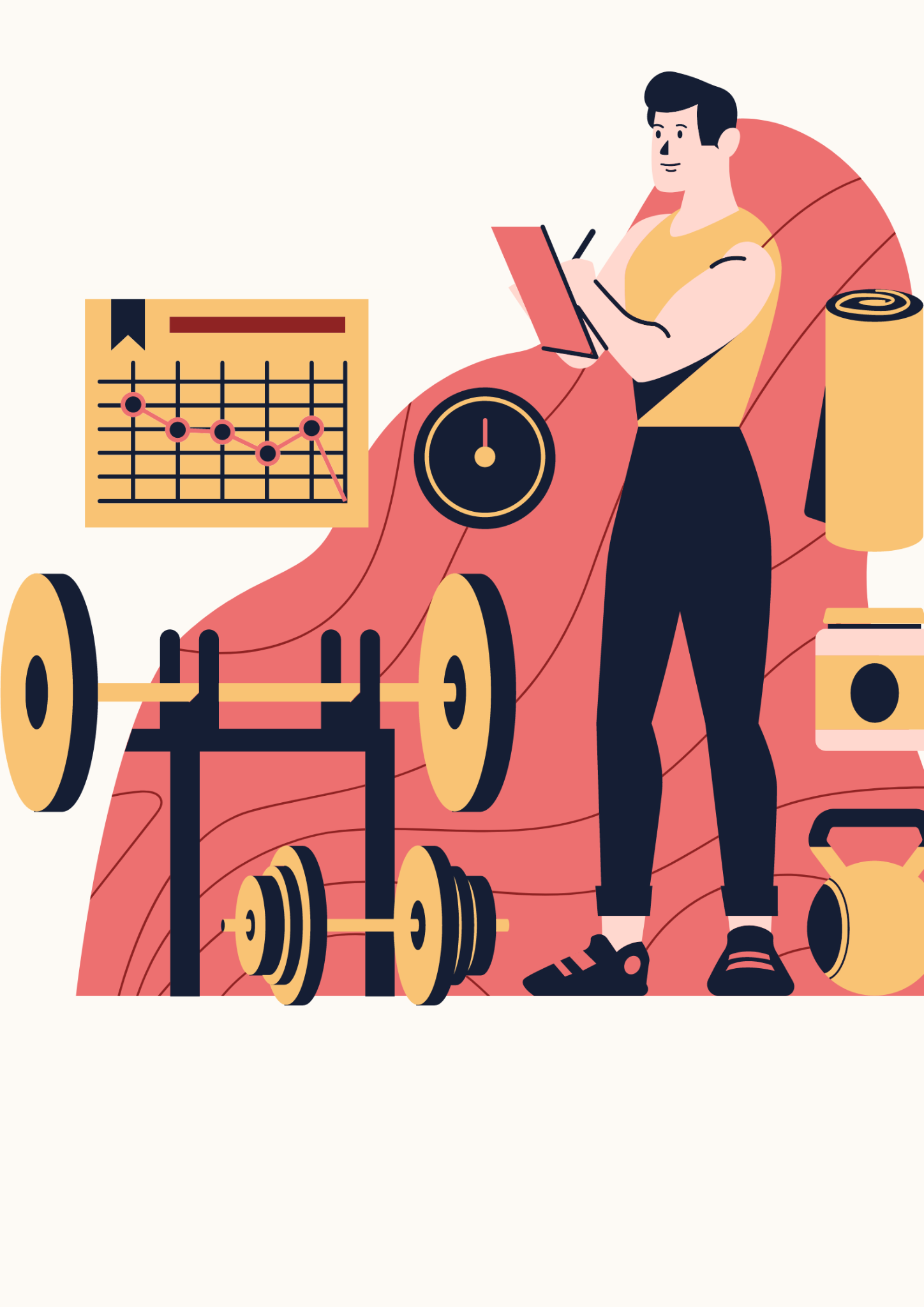 Design the Project
Resources
Steps
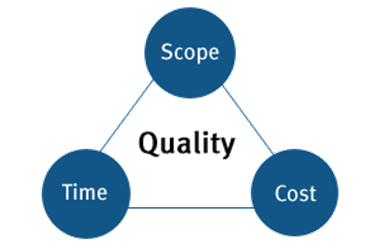 people, equipment, facilities, funding, online tools, services, information etc required for the completion of a project activity.
the defined features and functions of a product, or the scope of work needed to finish a project -- deliverables, tasks, costs, phases of the project.
Resources
Time
Steps
deadline, milestones, allocation of work between team members and business as usual.
[Speaker Notes: Typical conversion of goal from design to execution can be 8-12 months but depends on the project!]
Designing the Team
Project Manager
Teams & Team Leaders
Overlooks the tasks to ensure meeting the goal, communicates with everyone, modifies project if needed
Contribute to overall project objectives
Complete individual deliverables
Design
Stakeholders
Mentors
process deliverables, and provide subject matter expertise. Sometimes are customer representatives
Provide expertise & support to project manager.
Implementation
Milestones
Strategy
Adjustments
Documentation
Actually doin’ it!
process of recording the key project details and producing the documents that are required to implement it successfully, many forms
bring the activities that are behind into alignment so that the execution of the project runs smoothly
methods of going about tasks, problems and teamwork.
are used as signal posts for a project's start or end date, a reference point that marks a significant event or a branching decision point
Communication
Resource allocation
keeps conflict and removes confusion, ensuring team is aligned with project goals and know exactly what's expected of them, builds team-wide trust
Scheduling is a plan that you develop with the aim of making the most of the available resources at your disposal
Evaluation
Process
Result
Evaluation
Lessons learned
Budget
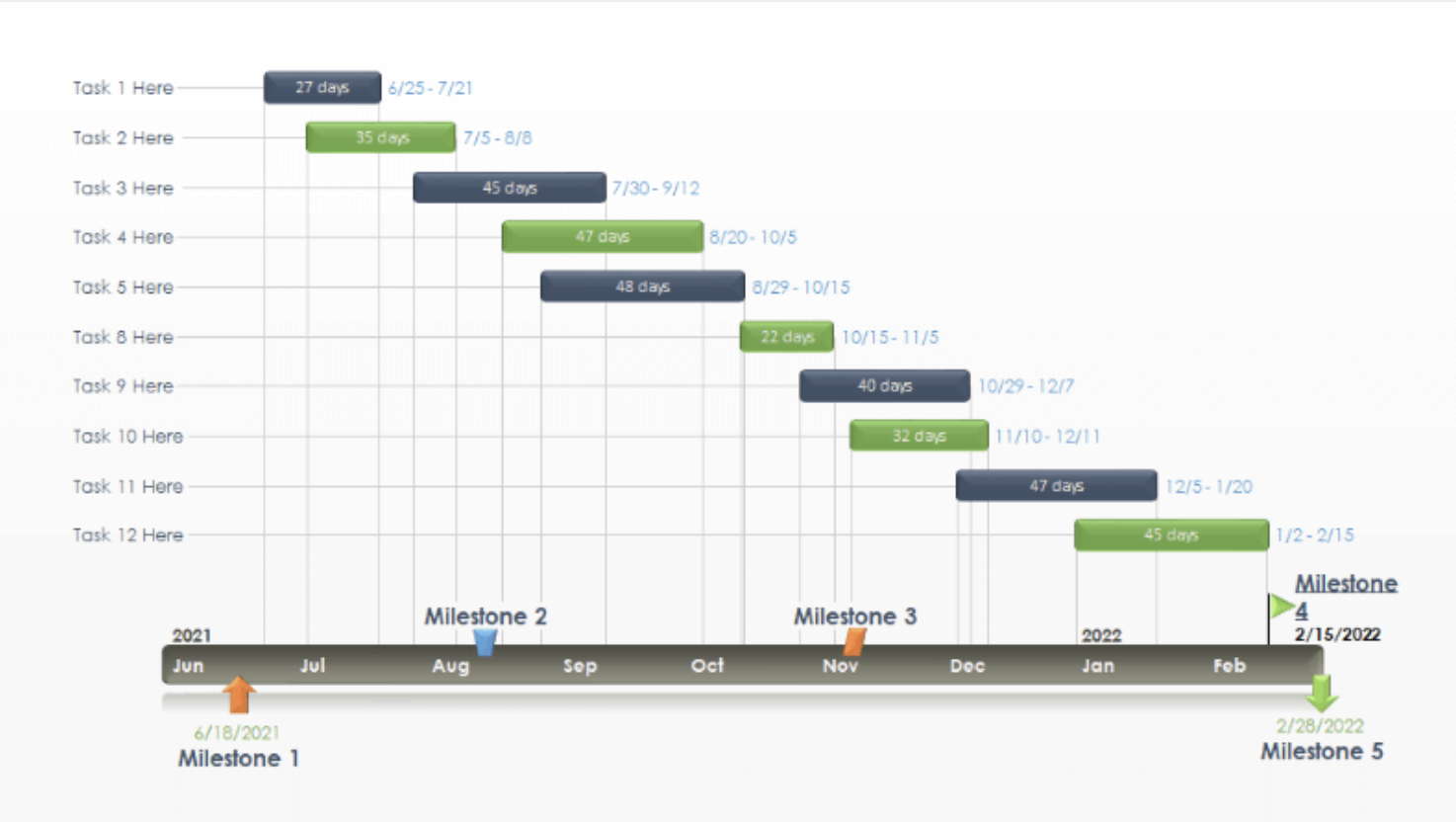 Case study example:
Example: 

After you conduct a community needs assessment, you discover there is a recommendation for education about leadership training for hard of hearing people. 

You want others to be successful in their community projects and you want to help them by providing an educational online workshop. 

How do you do this?
[Speaker Notes: See Miro Board for what Participants have shared.]